Cannabis in the workplace:Making Your way through an evolving landscape
August 6, 2020  |  presented by:  Ann marie painter,  Partner - Dallas
Cannabis in the Workplace
Cannabis in Our Culture
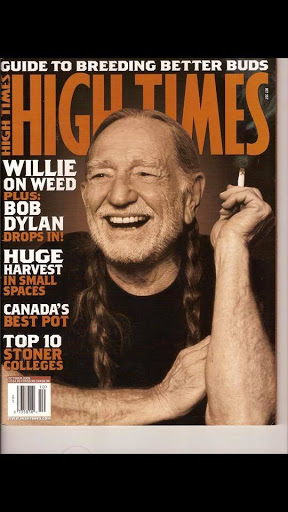 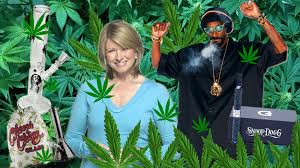 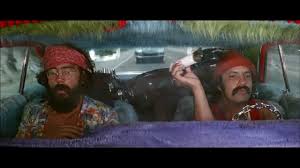 2
CANNABIS IN THE WORKPLACE
aGENDA
Background on Cannabis as a Controlled Substance
Changes in State Law
State Law Carve-Outs
Pre-Hire Testing
Testing Post-Hire
Whoa, Dude! Accommodating Cannabis Use
Hypotheticals
3
Cannabis in the Workplace
Background
Cannabis, Marijuana & Hemp – Oh My!
Marihuana Tax Act of 1937
Controlled Substances Act of 1970
2014 Farm Bill
2018 Farm Bill 
Americans with Disabilities Act
4
[Speaker Notes: Cannabis refers to cannabis sativa plant

Marijuana – refers to parts of products from the plant that contain tetrahydrocannabinol (THC) (the stuff that gets your high) and cannabidiol (CBD) (which is non-intoxicating but remains a Schedule I substance)..

Hemp is a variety of the cannabis plant that has a lot of industrial uses and does contain some THC.

All cannabis plants were made effectively illegal in 1937 in the Marihuana Tax Act and formally illegal in the Controlled Substances Act, which banned cannabis of all kinds.

Under the Controlled Substances Act, all controlled drugs fall under five schedules. Schedule I has the highest level of control, designated a substance as having no safe medical use and has a high risk of abuse or misuse. Schedule I substances are illegal under the law.

In 2014, portions of a Farm Bill was passed that provided for the study of hemp and limited cultivation.

In 2018, another Farm Bill allows for the cultivation of hemp on a more widescale basis and allows the transfer of hemp-derived products across state lines for commercial or other purposes. It also puts no restrictions on the sale, transport, or possession of hemp-derived products, so long as those items are produced in a manner consistent with the law.  However, it cannot contain more than .3 percent THC and there is a lot of shared state-federal regulatory power over its production.

The 2018 Farm Bill states cannabinoids derived from hemp are legal if and only if the hemp is produced in a manner consistent with the Farm Bill  All other cannabinoids remain illegal.  There is at least one exception which is a pharmaceutical grade CBD product approved by the FDA called Epiliodex.  State cannabis programs remain illegal.  So, all that CBD based stuff you may have been buying may or may not be legal…

Besides THC and CBD there are more than 100 other chemicals or cannabinoids in the plant.

Finally, we have the ADA, which makes it very clear that employers a qualified individual with a disability does not include a current user of illegal drugs and, thus, employers have no obligation to accommodate such a person.  Although a qualified individual with a disability could include a recovering drug addict.]
Cannabis in the Workplace
What do you mean “cannabis in the workplace???”
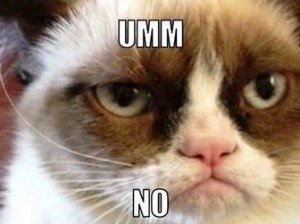 5
Cannabis in the Workplace
No longer a given that

Positive test = termination

or that

Being a cannabis user = disqualifier
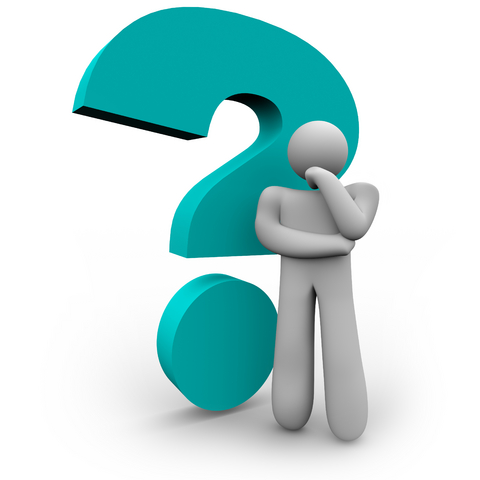 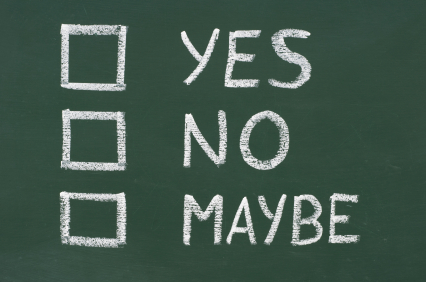 6
Changes in State Law
Background
33 states + DC have legalized cannabis for medical use
11 states + DC have legalized cannabis for adult use
Federal law remains unchanged:
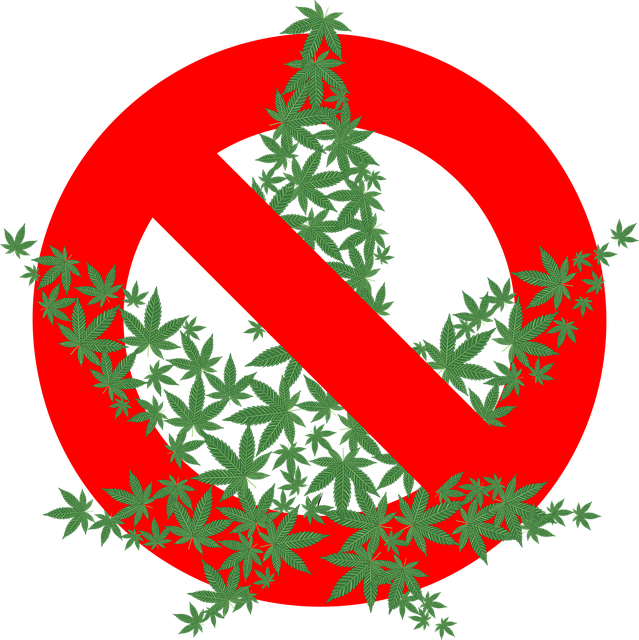 7
State Law Carve-Outs
Safety sensitive positions
State laws vary as to what is “safety sensitive”
Public health and safety is the touchstone
Operating machinery, working with children, healthcare
Exceptions for 
Compliance with federal law or 
Compliance to maintain federal contracts, funding or licensing
Note, some states make it difficult to use the exemptions, Noffsinger v. SSC Niantic Op. Co. LLC, 338 F. Supp. 3d 78 (D. Conn. 2018)/
Job positions regulated by federal agencies, e.g. DOT, FAA, US Department of Energy, DOD, US Nuclear Regulatory Commission, etc.
Requires testing
Disqualify a person from holding job if testing positive
Check state law corollaries
8
[Speaker Notes: Carve outs as to testing as well as declination to hire or discipline.

For example, in Noffsinger v. SSC Niantic Op. Co., LLC, d/b/a Bride Brook Nursing & Rehab. Ctr., the employer argued that, as a federal contractor, it was exempt from Connecticut’s anti-discrimination provision, relying on the medical cannabis statute’s provision allowing employers to refuse to hire medical cannabis users if “required by federal law or required to obtain funding.”  

As a government contractor, the employer was obligated to comply with the Drugfree workplace act, which, it argued, makes it unlawful for an employer to allow employees to use illegal drugs.  On review, Connecticut U.S. District Court rejected the employer’s arguments, concluding that the DFWA neither requires drug testing in the workplace nor regulates an employee’s off-duty marijuana use.  

The district court also rejected the employer’s argument that the federal False Claims Act barred it from hiring the plaintiff, where the employer argued its employment of someone who uses medical cannabis in violation of federal law would amount to a defrauding of the federal government.

The District Court ultimately let the plaintiff go forward with a discrimination claim due to the employer’s refusal to hire plaintiff (a medical marijuana user) after she tested positive for cannabis. Id. at 86.]
Additional State Law Considerations
Legal off-duty conduct generally
California, Colorado, Connecticut, Illinois, Massachusetts, Minnesota, Montana, Nevada, New York, North Dakota and Vermont
No express mention of cannabis use but should be presumed
Off-duty use of cannabis
Arizona, Arkansas, Connecticut, Delaware, Maine, Minnesota, New Jersye, New Mexico, New York, Oklahoma, Pennsylvania, Rhode Island, Utah, West Virginia
Expressly state that employers cannot take adverse action because of off-duty conduct related to cannabis use.
Prohibition of discrimination against medical marijuana card holders
Arizona, Arkansas, Connecticut, Delaware, Illinois, Maine, Minnesota, New Jersey, New Mexico, New York, Oklahoma, Pennsylvania, Rhode Island, Utah, West Virginia.
9
Pre-hire Testing and Cannabis-related Offenses
Is pre-hire testing for marijuana permitted in your jurisdiction?


Does jurisdiction address whether declining applicant is permitted?
New York City
Washington, D.C.
Nevada
Arizona
Delaware
Minnesota
New Jersey
Oklahoma
Rhode Island
10
[Speaker Notes: New York City has the most restrictive statute, which prohibits employers from testing applicants for cannabis, except for a) applicants who are applying for safety-sensitive positions, b) applicants whose prospective employer is a party to a valid collective bargaining agreement that specifically addresses pre-employment drug testing, c) when the employer is subject to pre-employment drug testing regulations or rules promulgated by the federal department of transportation or local department of transportation, or d) when the employer is subject to a contract or grant of financial assistance from the federal government that requires drug testing of prospective employees as a condition of receiving the contract or grant.  Washington D.C. also restricts the circumstances in which an employer can test an applicant for cannabis.  


In Washington, D.C., employers may not test applicants for cannabis use until after the applicant receives a conditional offer of employment.  After a conditional offer of employment is made, an employer may withdraw an offer of employment if the candidate tests positive for cannabis.
N.Y.C. Admin. Code § 8-107(31)(effective May 10, 2020).
D.C. Code § 32-931(a).
D.C. Code § 32-931(b)(4).


For example, Nevada’s statute prohibits an employer from refusing to hire an applicant for testing positive for cannabis; however, the statute provides exceptions for firefighters, emergency medical technicians, and public safety positions.  2019 Nevada Laws Ch. 421, AB 132 § 2.


Similarly, Arizona, Delaware, Minnesota, New Jersey, Oklahoma, and Rhode Island all prohibit employers from refusing to hire an applicant who is a registered medical cannabis card holder based on testing positive for cannabis, subject to state-specific exceptions.  


A.R.S. § 36-2813(B)(2) (“Unless a failure to do so would cause an employer to lose a monetary or licensing related benefit under federal law or regulations, an employer may not discriminate against a person in hiring, termination or imposing any term or condition of employment or otherwise penalize a person based upon either:  … A registered qualifying patient’s positive drug test for marijuana components or metabolites, unless the patient used, possessed or was impaired by marijuana on the premises of the place of employment or during the hours of employment.”).


16 Del C. § 4905A(a)(3)(b) (“Unless a failure to do so would cause the employer to lose a monetary or licensing-related benefit under federal law or federal regulations, an employer may not discriminate against a person in hiring, termination, or any term or condition of employment, or otherwise penalize a person, if the discrimination is based upon either of the following:  A registered qualifying patient’s positive drug test for marijuana components or metabolites, unless the patient used, possessed, or was impaired by marijuana on the premises of the place of employment or during the hours of employment.”.).


Minn. Stat. Ann. § 152.32(3)(c)(2) (“Unless a failure to do so would violate federal law or regulations or cause an employer to lose a monetary or licensing-related benefit under federal law or regulations, an employer may not discriminate against a person in hiring, termination, or any term or condition of employment, or otherwise penalize a person, if the discrimination is based upon either of the following:  a patient’s positive drug test for cannabis components or metabolites, unless the patient used, possessed, or was impaired by medical cannabis on the premises of the place of employment or during the hours of employment.”).

N.J.S.A. § 24:6I-6.1(b)(1)-(2) (“(1) If an employer has a drug testing policy and an employee or job applicant tests positive for cannabis, the employer shall offer the employee or job applicant an opportunity to present a legitimate medical explanation for the positive test result, and shall provide written notice of the right to explain to the employee or job applicant. (2) Within three working days after receiving notice pursuant to paragraph (1) of this subsection, the employee or job applicant may submit information to the employer to explain the positive test result, or may request a confirmatory retest of the original sample at the employee’s or job applicant’s own expense. As part of an employee’s or job applicant’s explanation for the positive test result, the employee or job applicant may present an authorization for medical cannabis issued by a health care practitioner, proof of registration with the commission, or both.”).


63 Okl.St.Ann. § 427.8(H)(2) (“Unless otherwise required by federal law or required to obtain federal funding:  No employer may refuse to hire, discipline, discharge or otherwise penalize an applicant or employee solely on the basis of a positive test for marijuana components or metabolites, unless:  the applicant or employee is not in possession of a valid medical marijuana license; the licensee possesses, consumes or is under the influence of medical marijuana or medical marijuana product while at the place of employment or during the fulfillment of employment obligations; or the position is one involving safety-sensitive job duties, as such term is defined in subsection K of this section.”).

21 R.I. Gen. Laws Ann. § 21-28.6-4(e)(1)(i), (2) (“No employer may refuse to employ, or otherwise penalize, a person solely for his or her status as a cardholder, except … the … employer action is taken with respect to such person’s [u]se or possession of marijuana or being under the influence of marijuana in any workplace … or [w]here the employer is a federal contractor or otherwise subject to federal law such that failure of the employer to take such action against the employee would cause the employer to lose a monetary or licensing related benefit.”).]
Testing Post-Hire
Reasonable suspicion, post-accident and random
Check rules in jurisdiction
Urinalysis does not necessarily suitable for showing cannabis impairment or recent cannabis use
Oral fluid testing for THC
Little if anything available to measure “impairment”
What does it mean to be “impaired?”
States requiring evidence of impairment
Arizona, Connecticut, Delaware, Illinois, Minnesota, Nevada, New Mexico, New York, Oklahoma
Developing internal standards
Illinois – “specific, articulable symptoms” that “decrease performance”
Speech, physical dexterity, agility, coordination, demeanor, irrational or unusual behavior, negligence or carelessness in operating equipment, disregard for safety….
Verification of medical authorization
11
Whoa, Dude! Accommodating Cannabis Use
Accommodating use under state law
States requiring accommodation of off duty use
Massachusetts, Nevada, New York
States specifically not requiring accommodation
California, Colorado, Georgia, Hawaii, Montana, Ohio, Oregon, Utah and Washington
States that allow medical use but silent on accommodation
Accommodating use under the ADA
No accommodation for current users
Accommodation for past users recovering from use or addiction
Possible discrimination for adverse action if it’s a pretext for disability discrimination
12
Hypotheticals
#1:  	Applicant tests positive for presence of THC.
	Hire or no hire?
#2:  	Current employee of an Essential Business in a safety sensitive has an 	accident at work and tests positive for THC.  Claims use was from prior 	week.
	Terminate or no terminate?
#3:  	Current employee is observed with edibles on Instagram post.
	Test or no test?  Terminate or no terminate?
#4:  	Current employee is observed having slurred speech and a little unsteady on 	feet.  Tests positive for THC.  They advise prior to test they have a medical 	marijuana card and are taking some form of cannaboids for cancer.
	Terminate or no terminate?
#5:  	Current employee works remotely.  Tells colleagues that they ingest edibles a 	couple of times a week to address anxiety associated with the pandemic.
	Test or no test?
13
THANK YOU!
14